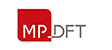 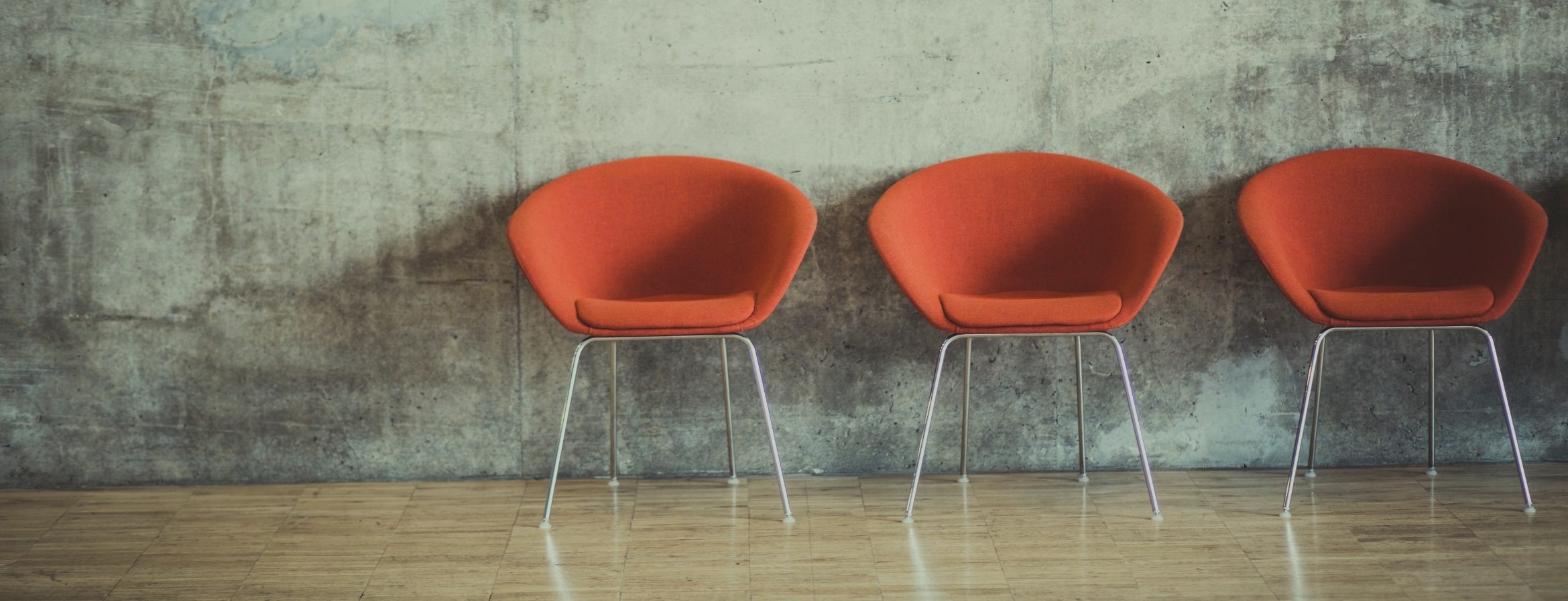 Aplicativo Inventário MPDFT
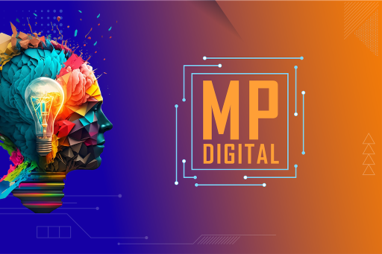 2023
Uma receita simples de sucesso

Roseane Falcão​​
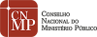 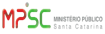 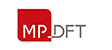 Realizar o Inventário Patrimonial anual de todo MPDFT (Lei nº 4.320/64) 
Total de itens: 36.248
​
Desafio
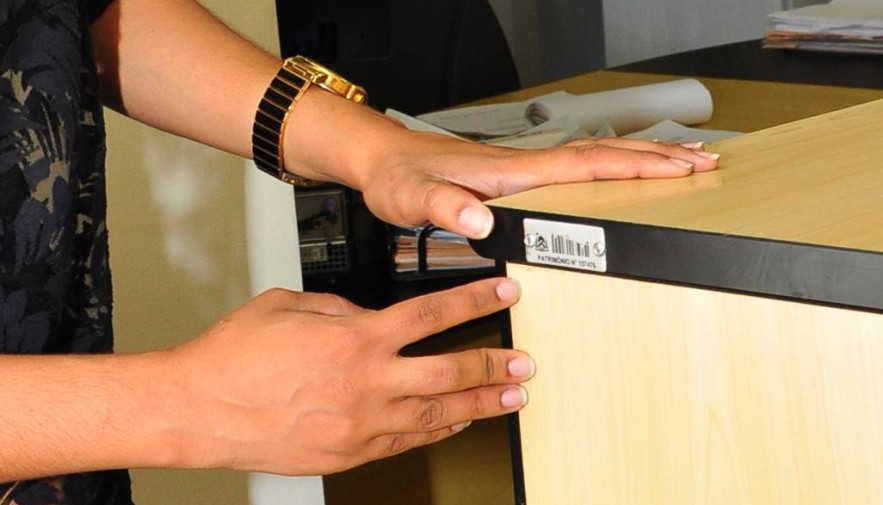 APLICATIVO DE INVENTÁRIO - MPDFT
<número>
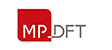 Fases do desafio
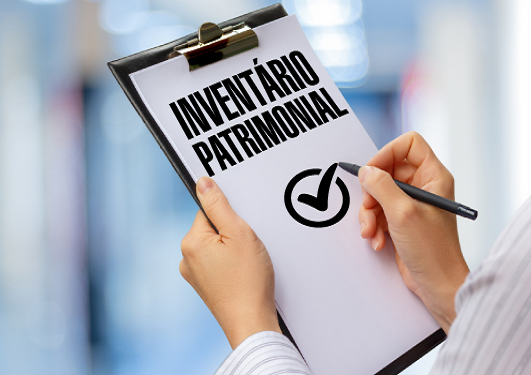 Criação de Comissão de Inventário;
Comissão realiza o inventário de bens
Comissão analisa inventário e resolve pendências locais
Área de patrimônio recebe relatório da comissão e consolida informações
Área de patrimônio faz ajustes necessários (Termos de Responsabilidade)
Área de patrimônio elabora e encaminha relatório final
ApLICATIVO DE INVENTÁRIO - MPDFT
<número>
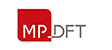 Como era o Inventário Patrimonial antes da solução ?
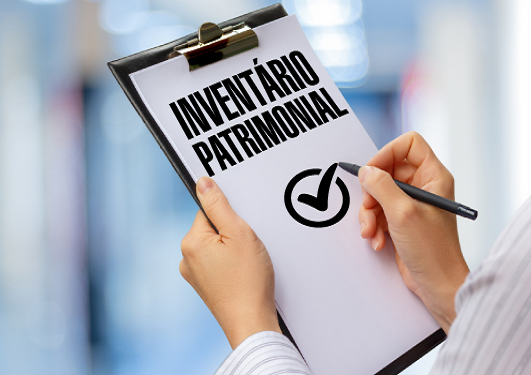 Comissão por unidade
Lista de Patrimônios
Poucos responsáveis
Coleta centralizada de inventário
Duração: mínima de 90 dias
Lista grande de bens não localizados
ApLICATIVO DE INVENTÁRIO - MPDFT
<número>
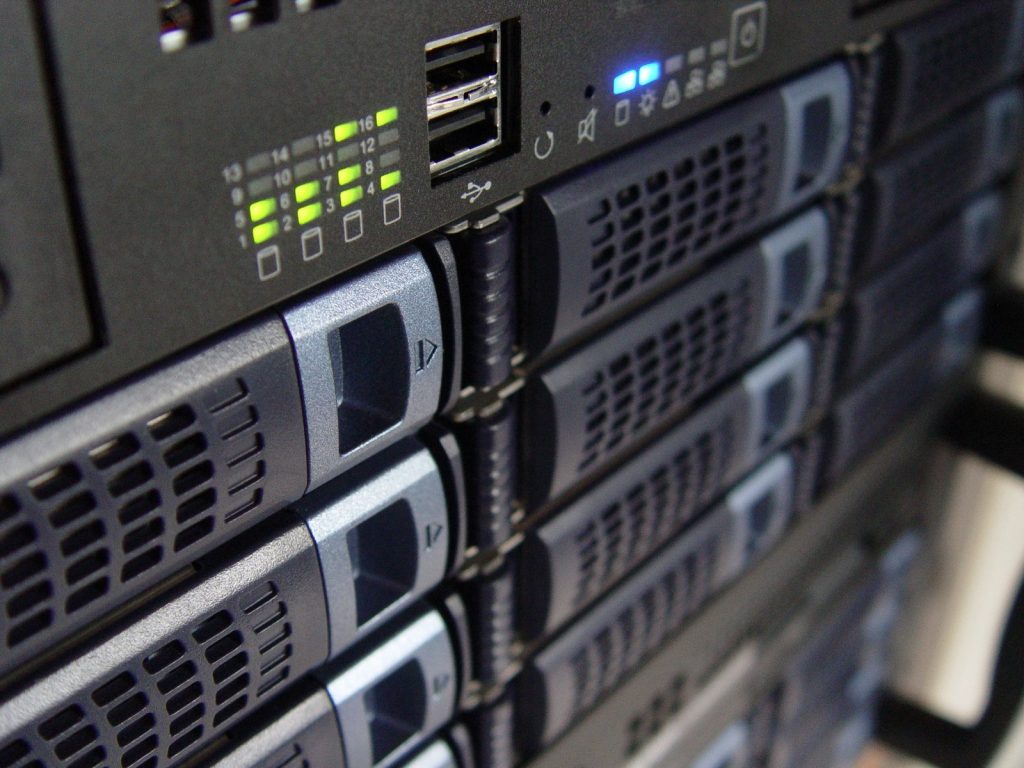 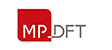 Como tudo começou
Inventário da SUITI/STI  (Subsecretaria de Infraestrutura de TI)
Chefe da Infraestrutura – 162 itens
Chefe da Rede – 174 itens
Chefe da Subsecretaria – 32 itens
Total = 368
Histórico da solução
05/08/20XX
APLICATIVO DE INVENTÁRIO - MPDFT
<número>
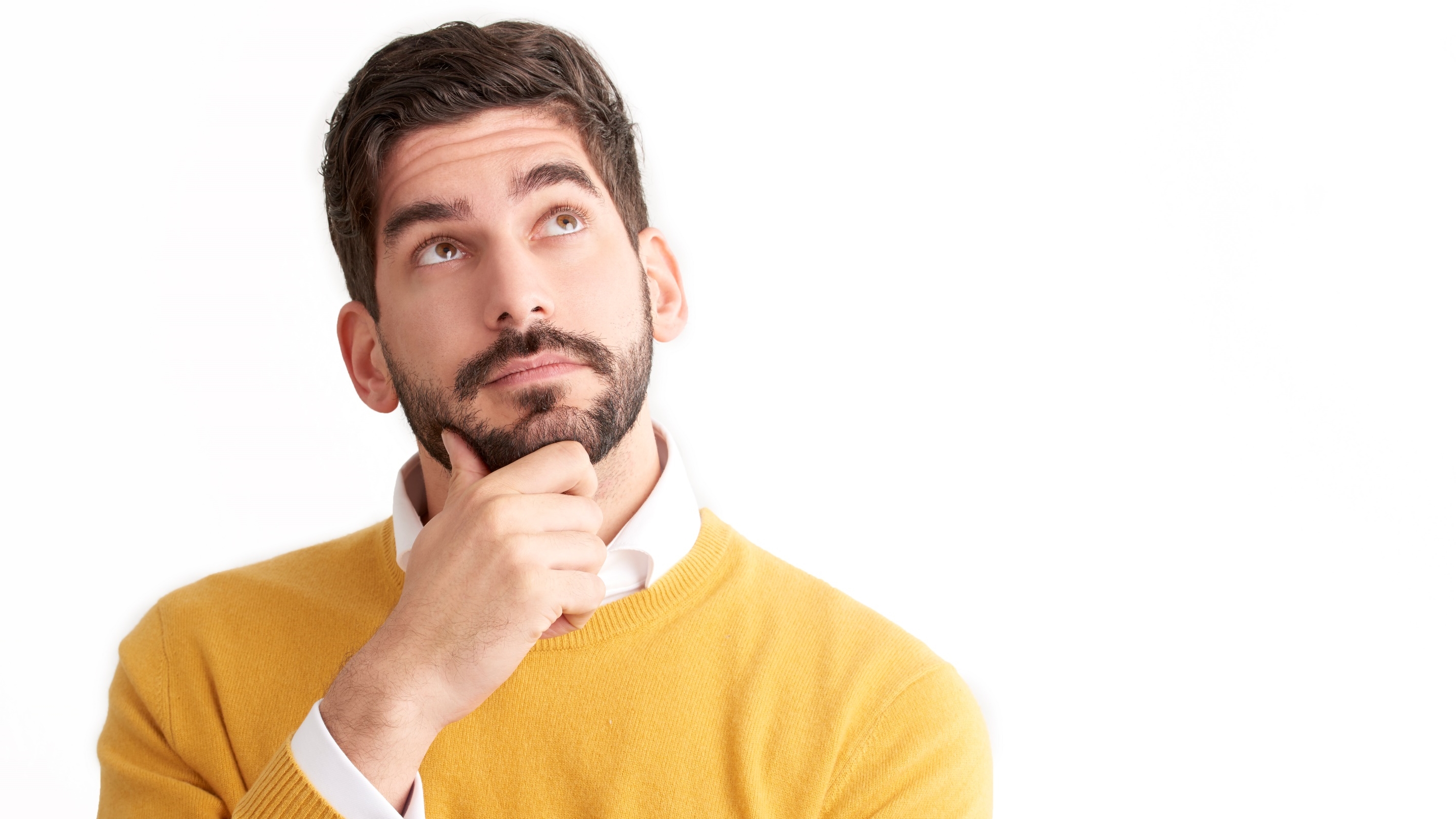 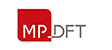 Momento Eureka
APLICATIVO DE INVENTÁRIO - MPDFT
<número>
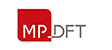 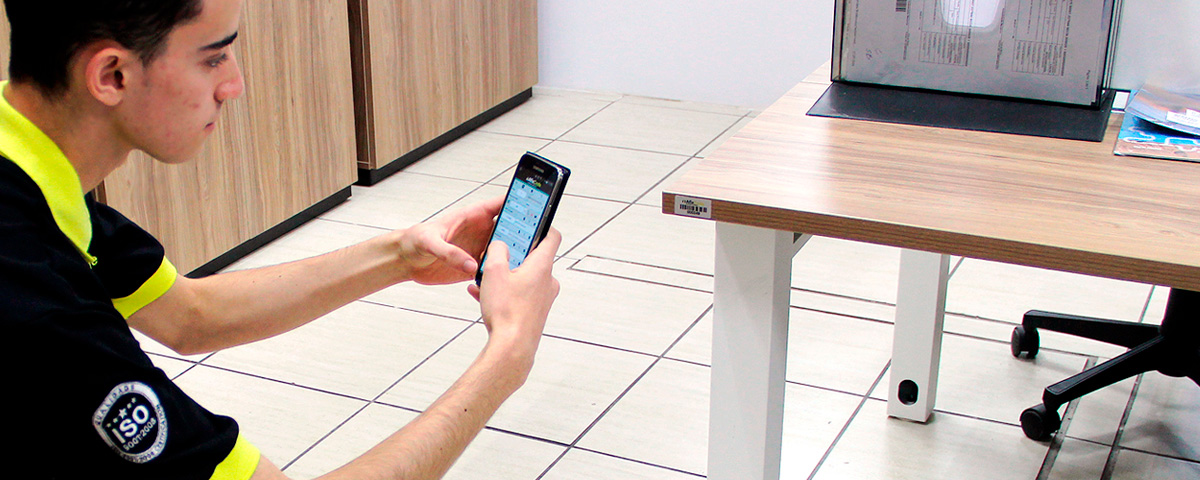 Embrião : SUITI Encontra
Sistema que fazia a leitura pelo celular e enviava para um banco de dados e comparava com dados cadastrados no sistema de patrimônio (ASIWeb).
​
<número>
APLICATIVO DE INVENTÁRIO - MPDFT
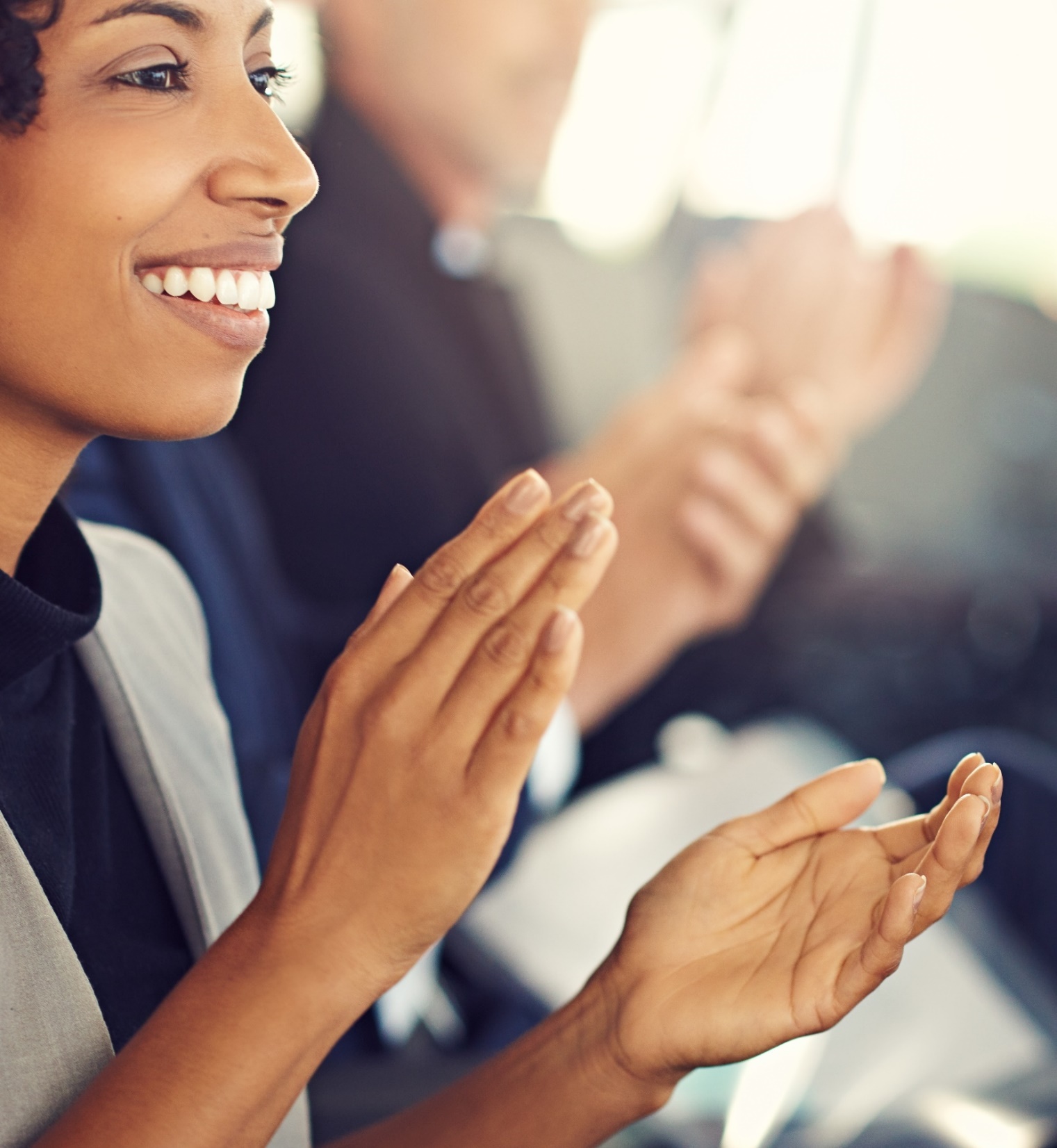 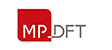 Aplicativo Inventário do MPDFT
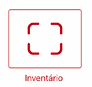 Solução adaptada à norma vigente
Descentralização da localização dos itens;
Melhoria na conferência para membros das Comissões;
Gestão centralizada de inventário;
APLICATIVO DE INVENTÁRIO - MPDFT
8
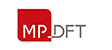 Quais fases a solução apoia?
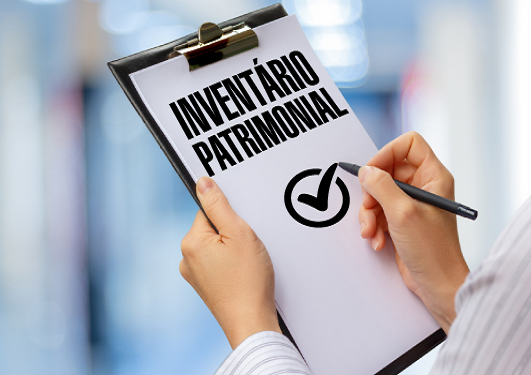 Criação de Comissão de Inventário;
Comissão realiza o inventário de bens
Comissão analisa inventário e resolve pendências locais
Área de patrimônio recebe relatório da comissão e consolida informações
Área de patrimônio faz ajustes necessários (Termos de Responsabilidade)
Área de patrimônio elabora e encaminha relatório final
ApLICATIVO DE INVENTÁRIO - MPDFT
<número>
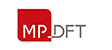 Funcionalidades
APP : Leitura dos códigos dos patrimônios
WEB : Comparação dos dados lidos com sistema de patrimônio (ASIWeb) de acordo com a norma vigente
APLICATIVO DE INVENTÁRIO - MPDFT
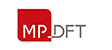 Demonstração APP
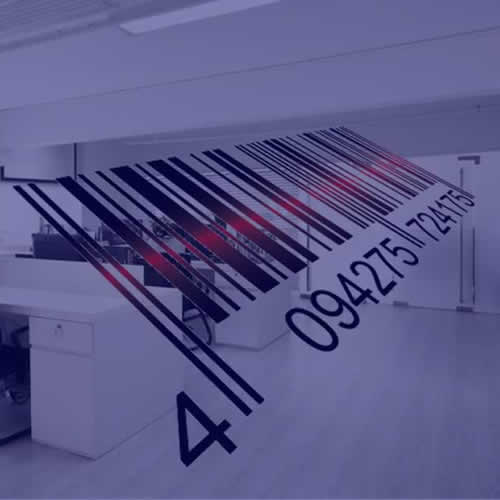 Aplicativo
APLICATIVO INVENTÁRIO - MPDFT
11
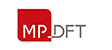 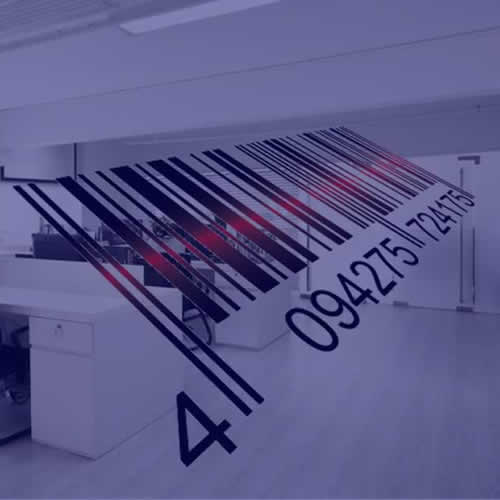 APLICATIVO INVENTÁRIO - MPDFT
12
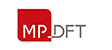 Arquitetura
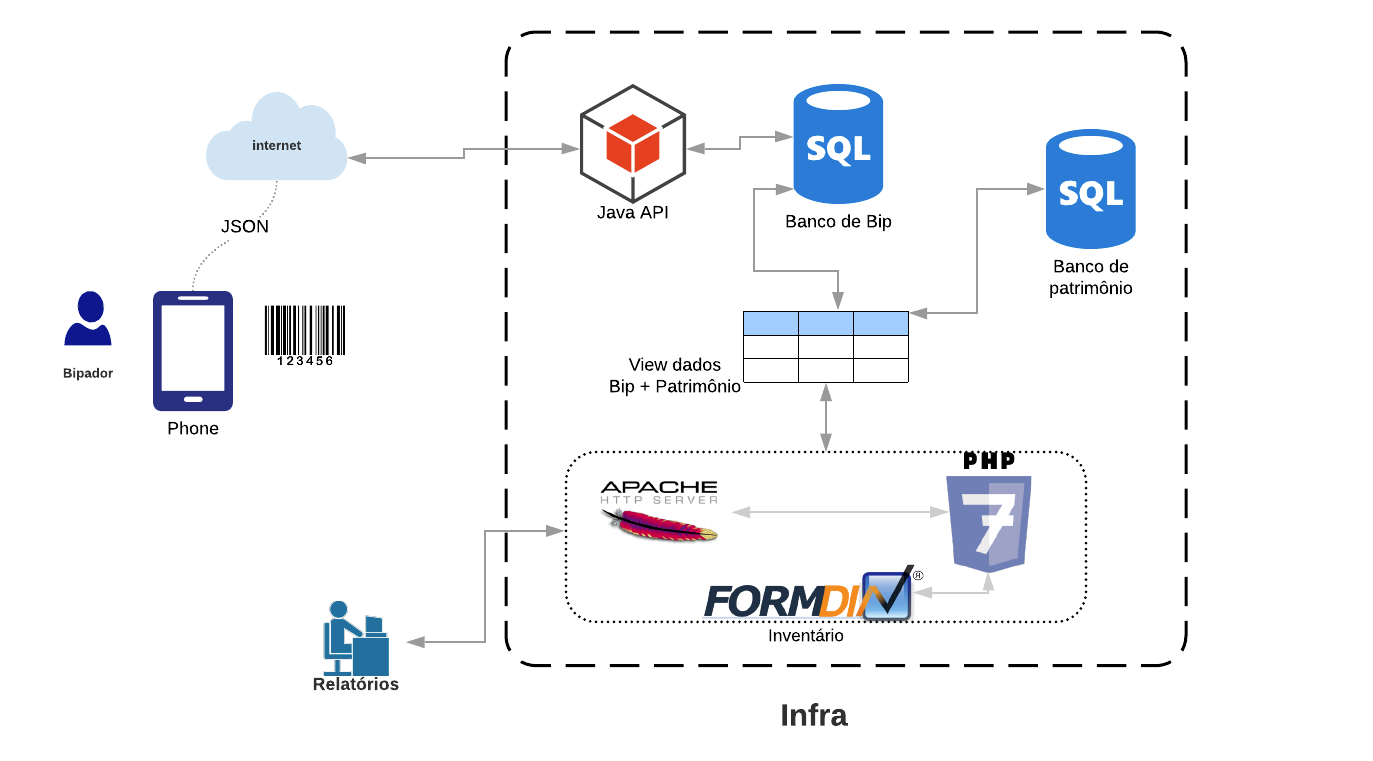 APLICATIVO INVENTÁRIO - MPDFT
<número>
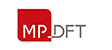 Demonstração Web
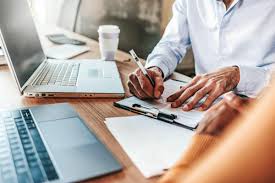 Sistema Web
APLICATIVO INVENTÁRIO - MPDFT
14
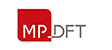 Demonstração Web
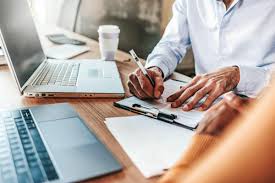 Usuários Gerais
APLICATIVO INVENTÁRIO - MPDFT
15
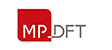 Consulta de Material
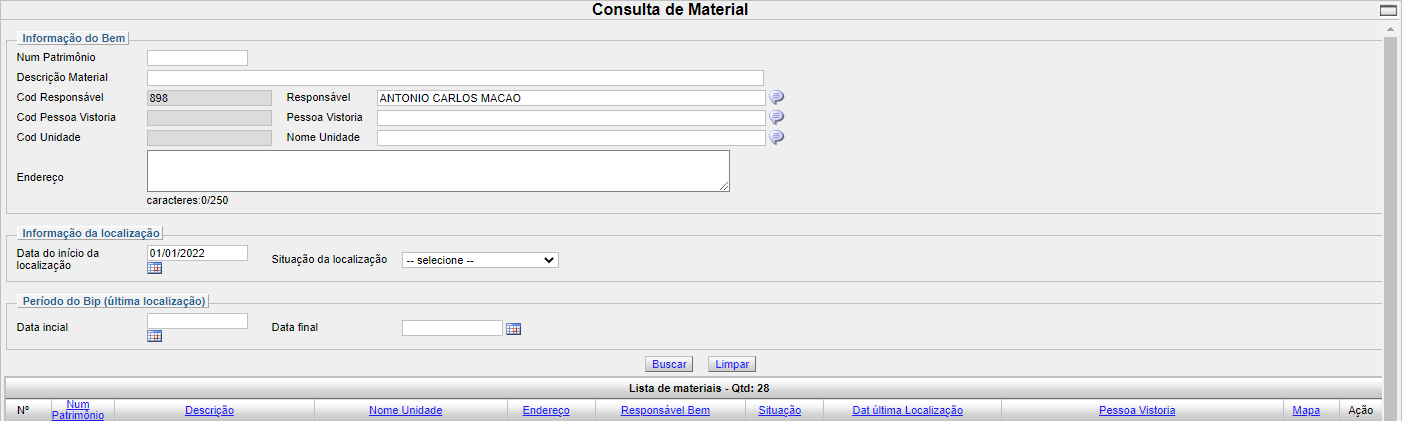 APLICATIVO INVENTÁRIO - MPDFT
16
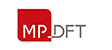 Consulta de Material
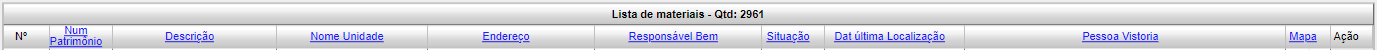 Encontrado
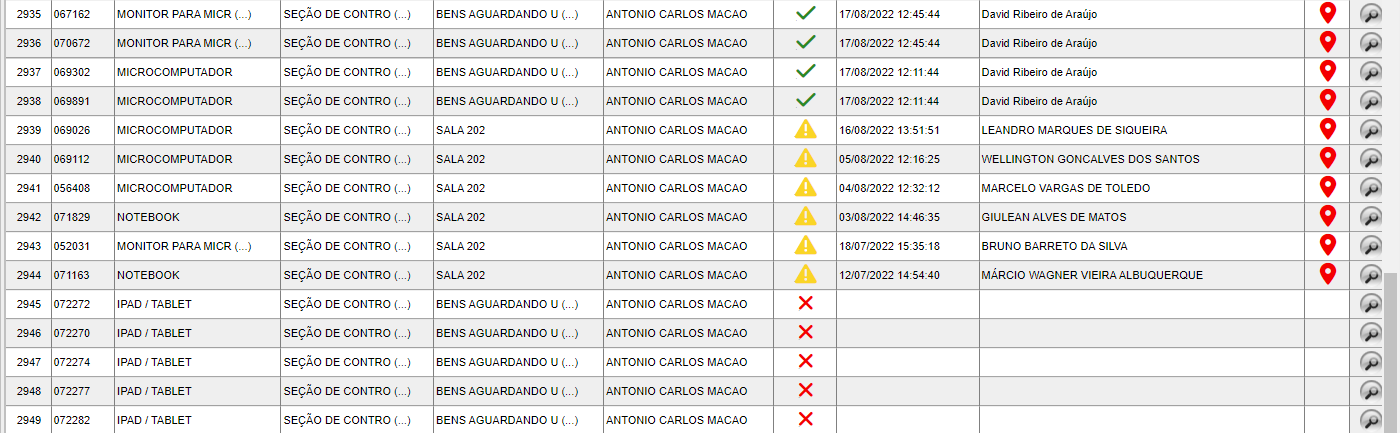 Encontrado com ressalvas
Não encontrado
APLICATIVO INVENTÁRIO - MPDFT
17
Mapa
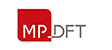 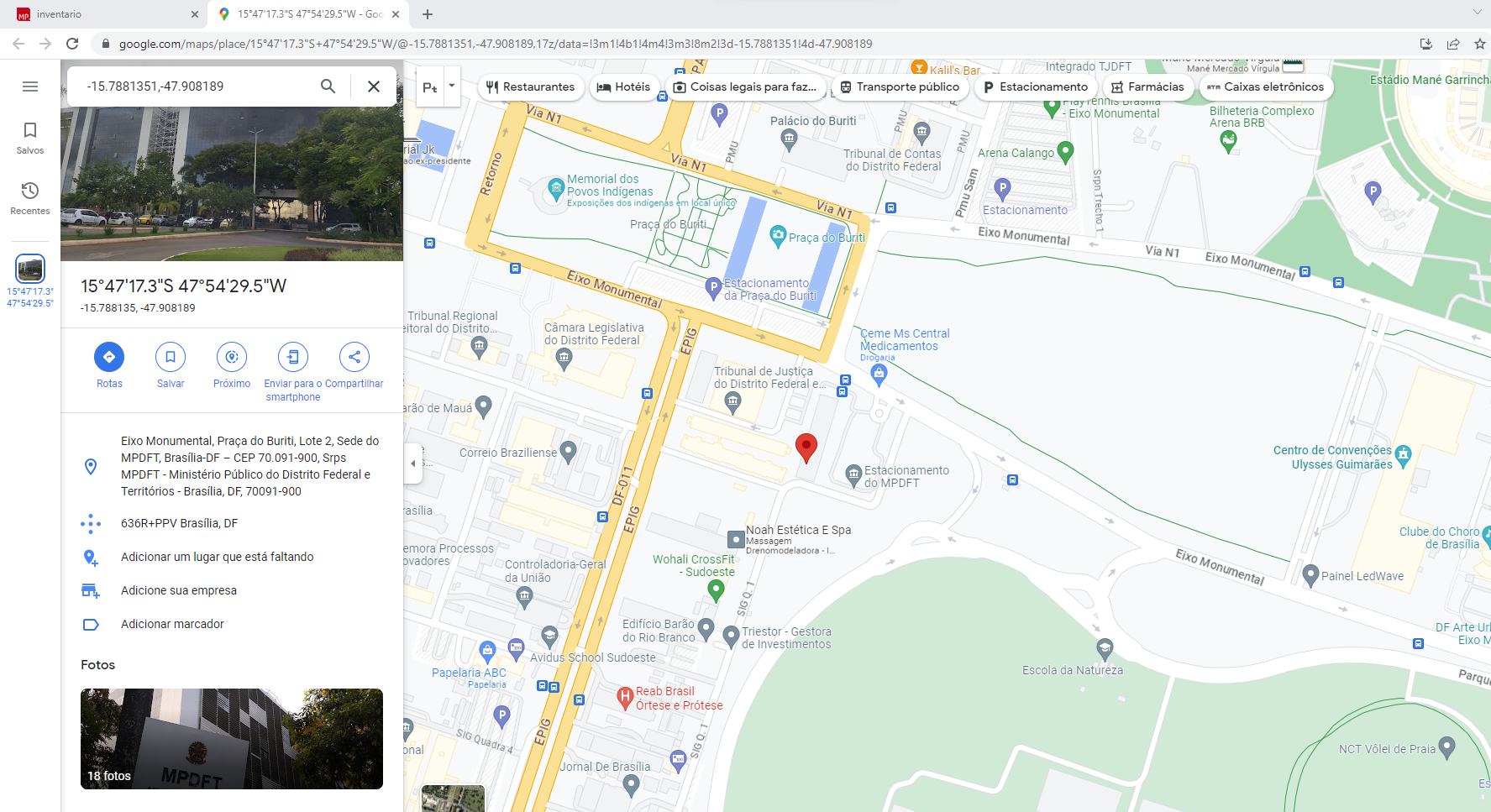 APLICATIVO INVENTÁRIO - MPDFT
18
Ação – Histórico de Vistorias
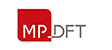 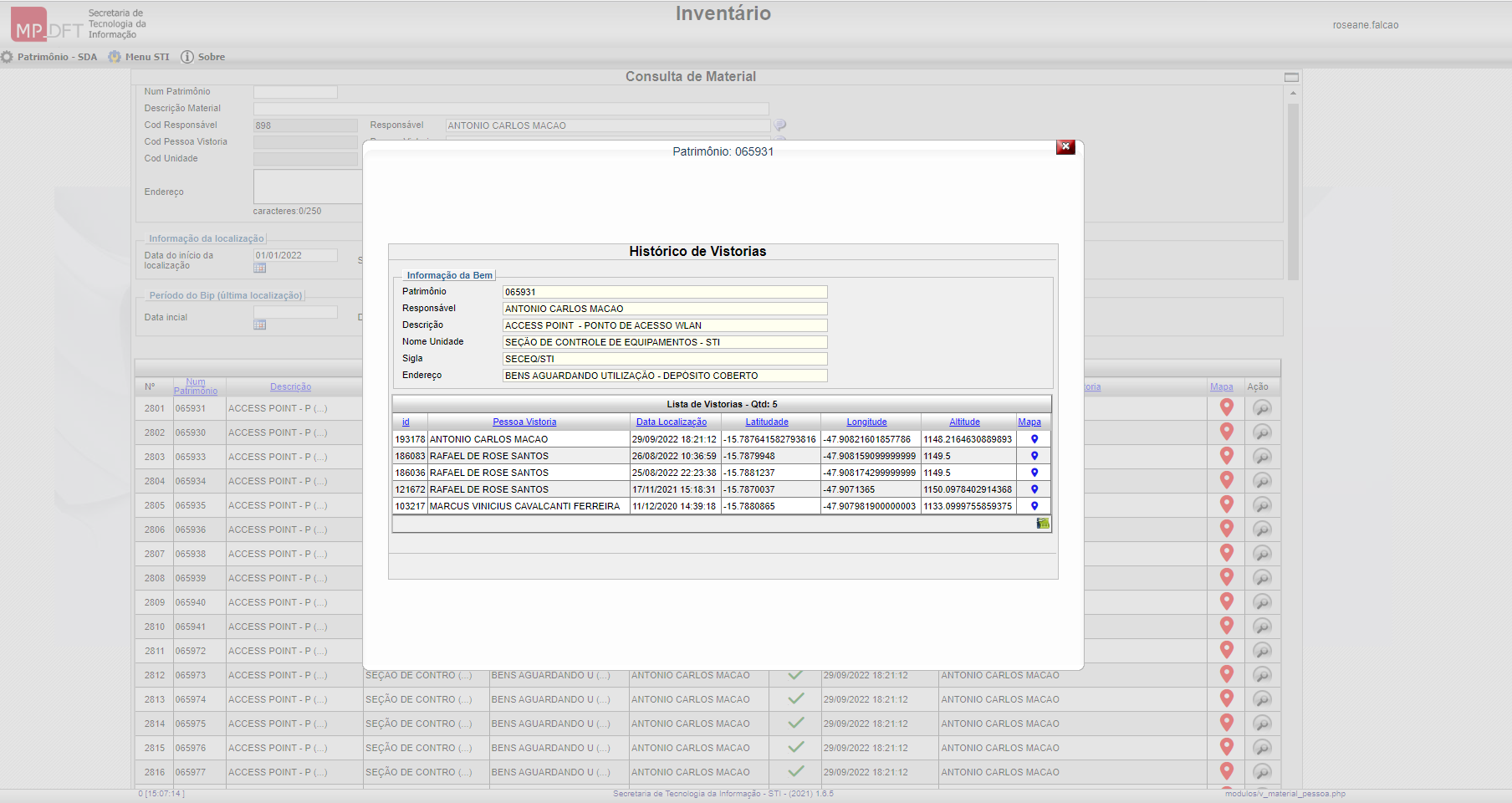 APLICATIVO INVENTÁRIO - MPDFT
19
Histórico de Mudanças
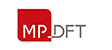 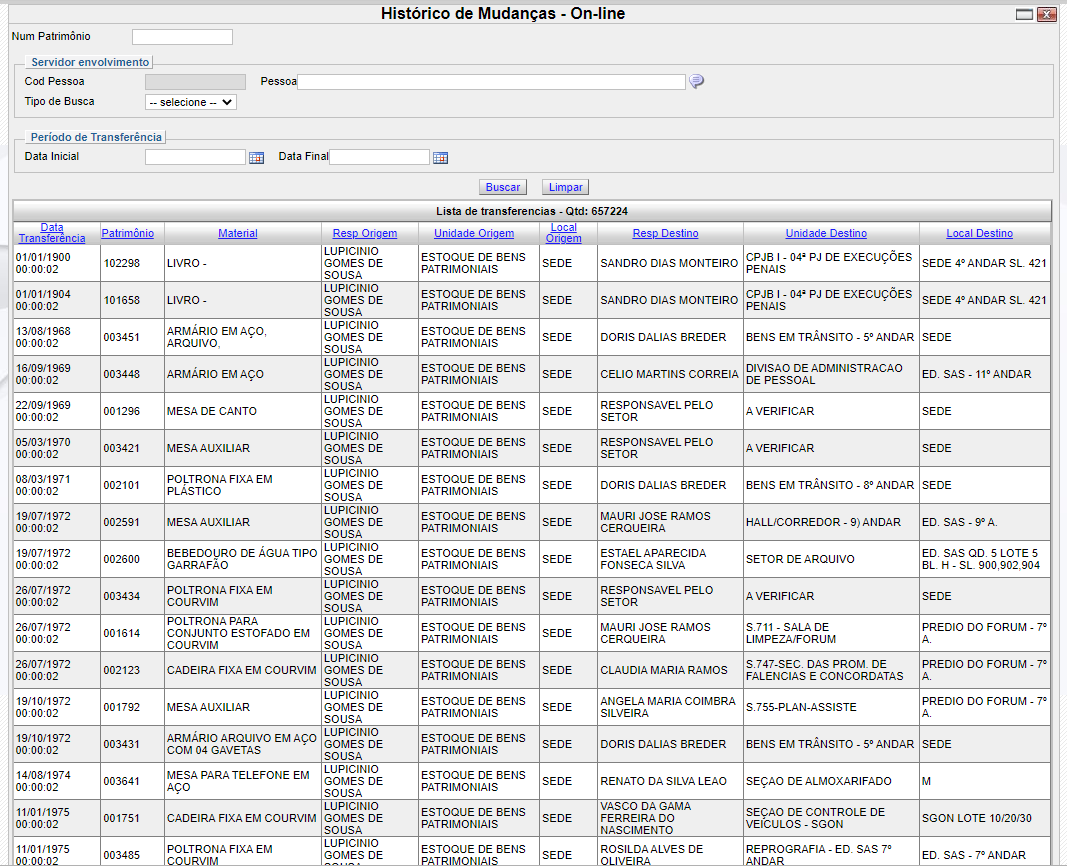 APLICATIVO INVENTÁRIO - MPDFT
20
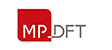 Demonstração Web
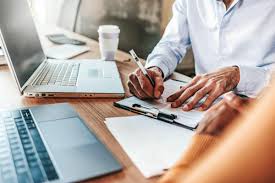 Usuários Gestores
APLICATIVO INVENTÁRIO - MPDFT
21
Relatório de Inventário
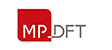 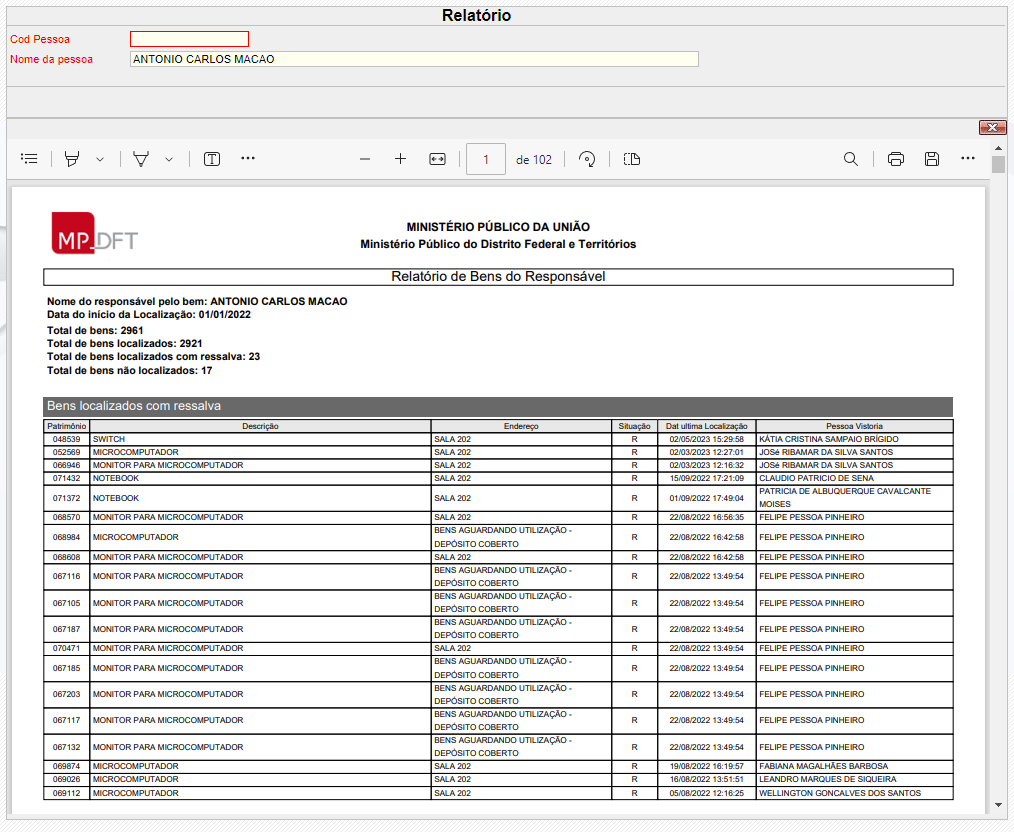 APLICATIVO INVENTÁRIO - MPDFT
22
Resumo Geral de Inventário 
   (acompanhamento)
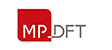 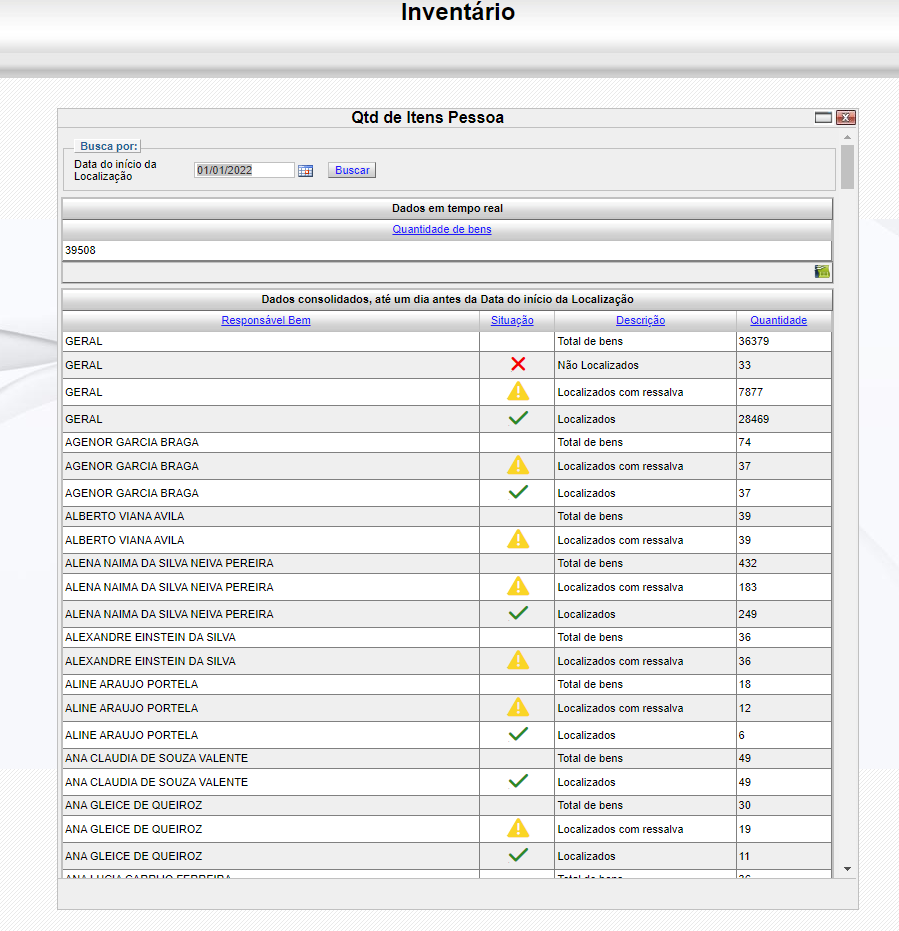 APLICATIVO INVENTÁRIO - MPDFT
23
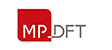 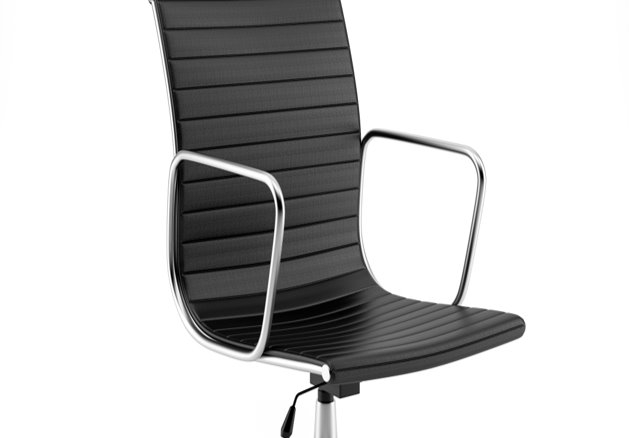 Melhorias
Descentralização do levantamento do Inventário;
Acompanhamento online do inventário pela área de Gestão de Patrimônio;
Geração automática de relatórios de Inventário;
Tempo de Inventário de 34378 itens passou de 90 dias(mínimo) para 7 dias
<número>
APLICATIVO DE INVENTÁRIO - MPDFT
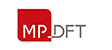 Instituto do Meio Ambiente e dos Recursos Hídricos do Distrito Federal – Brasília Ambiental (Ibram/DF).
Secretaria de Educação do GDF;
Centro Integrado de Defesa Aérea e Controle de Tráfego Aéreo (Cindacta);
Instituições interessadas
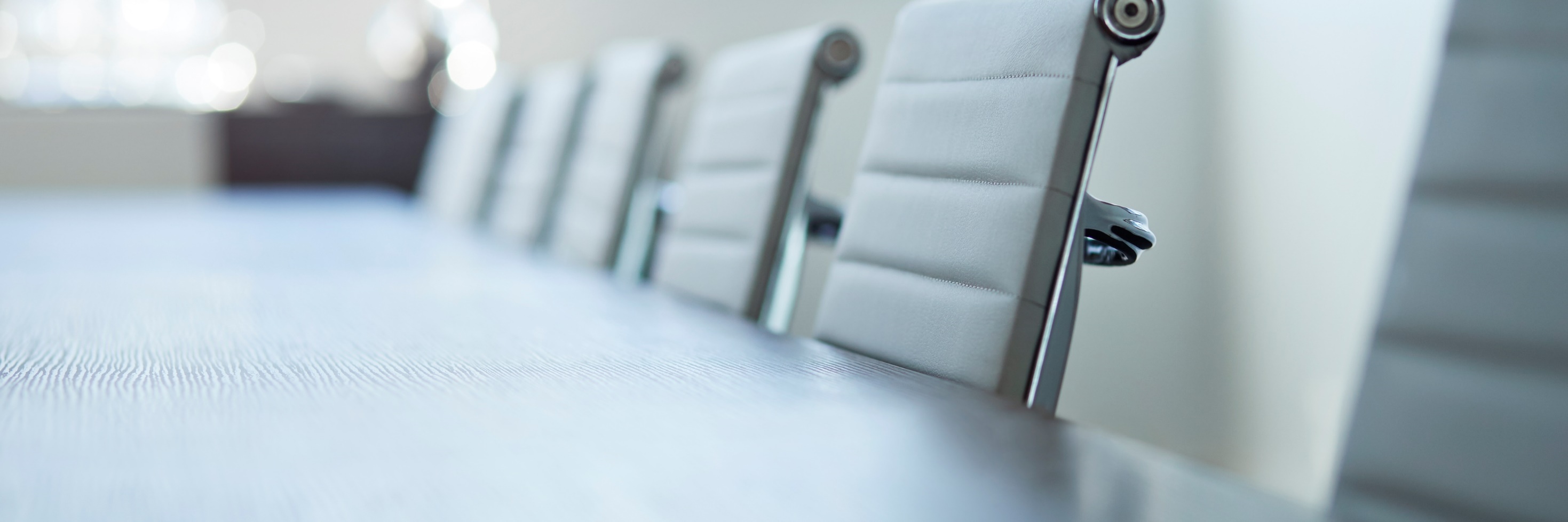 APLICATIVO INVENTÁRIO - MPDFT
<número>
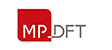 Notícias - Instituições interessadas
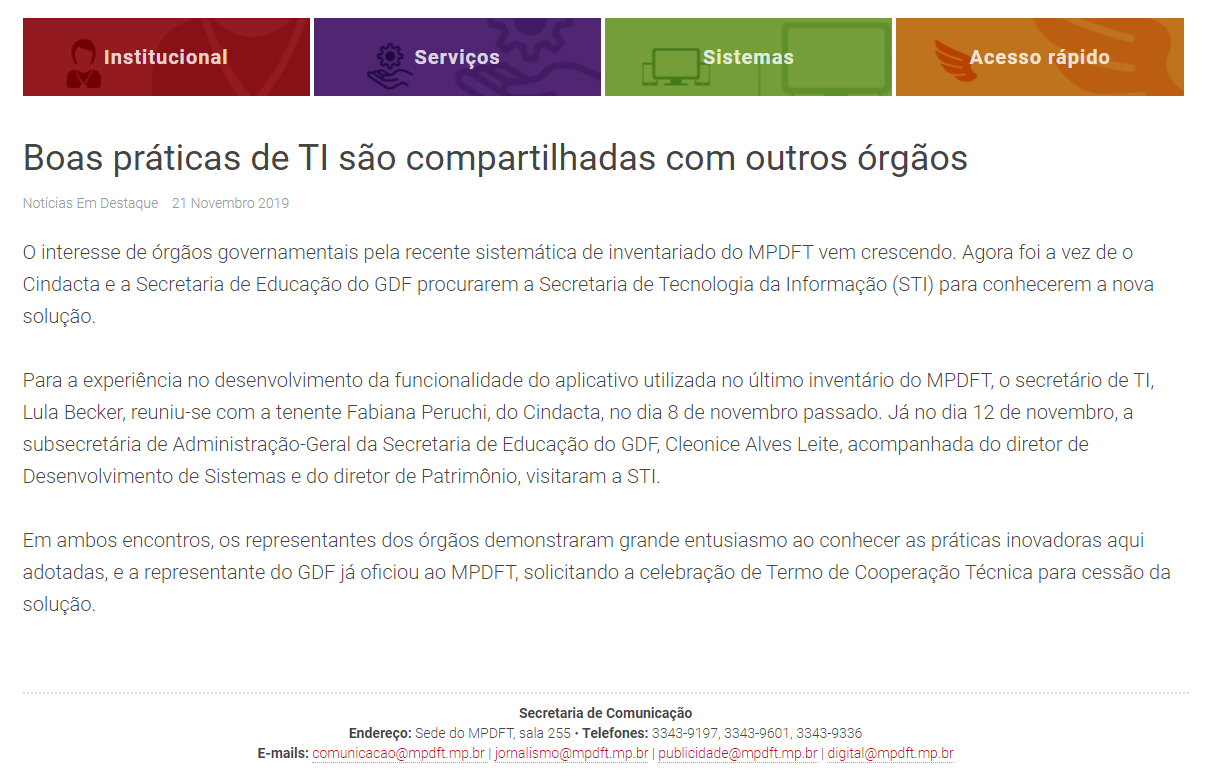 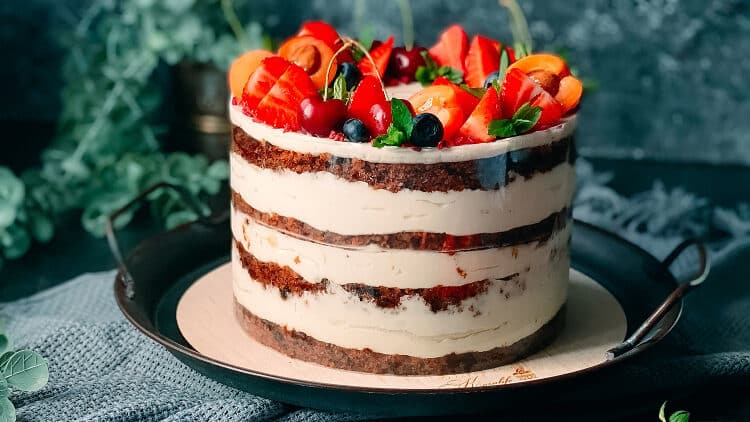 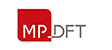 Receita de bolo
Trouxemos a receita … vamos conversar?
APLICATIVO INVENTÁRIO - MPDFT
27
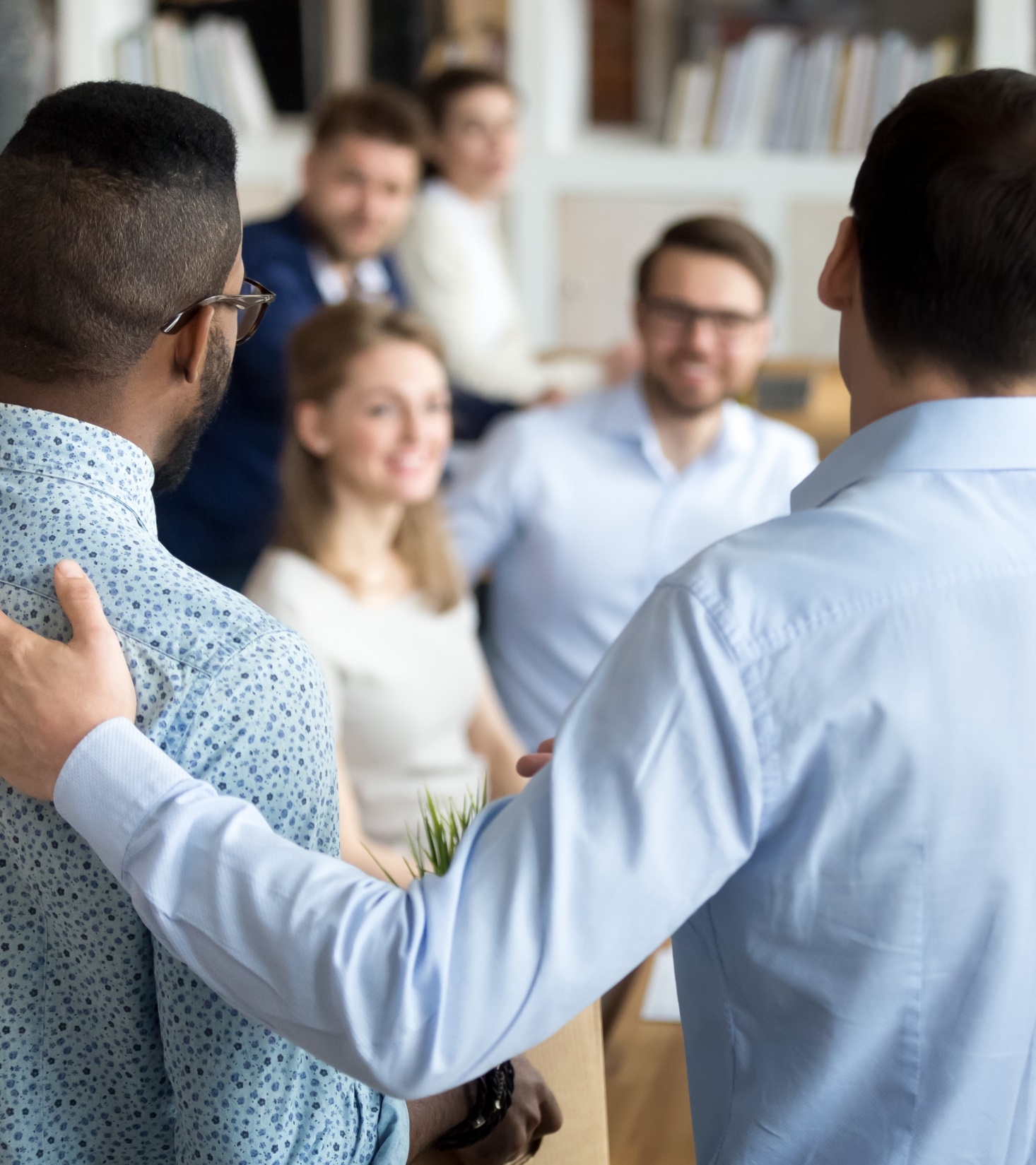 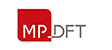 Obrigada !

Contato
Roseane Falcão
roseane.falcao@mpdft.mp.br
05/08/20XX
APLICATIVO INVENTÁRIO - MPDFT
28